expresiones de frecuencia
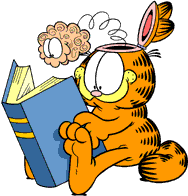 Repaso
opiniones
Hoy vamos a:
repasar cómo dar opiniones
repasar cómo usar unos verbos esenciales
verbos esenciales
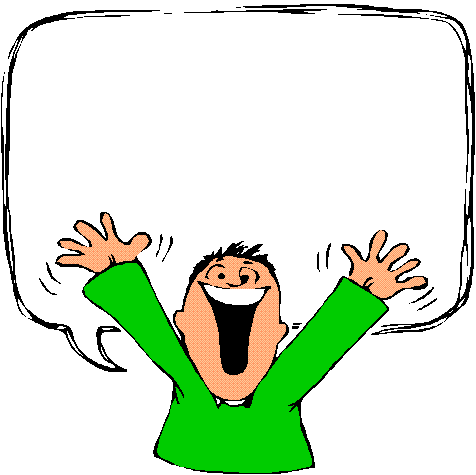 Para empezar…
Persona 1:  UnoPersona 2:  DosPersona 1:  Tres
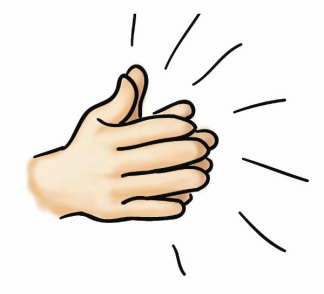 1.  En vez de decir la palabra ‘dos’, da una palmada.
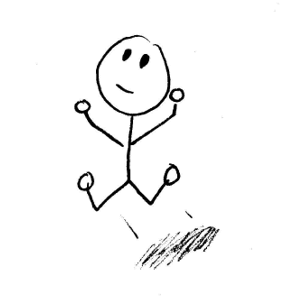 1.  En vez de decir la palabra ‘tres’, salta.
[Speaker Notes: This is a fun activity to start the revision process.  If they have never done this one before, use the Uno – Dos – Tres to get them into the swing of it.  The next slide should be something they can memorise quickly (like lines from a play) and have fun delivering with different tones of voice/ mood etc..]
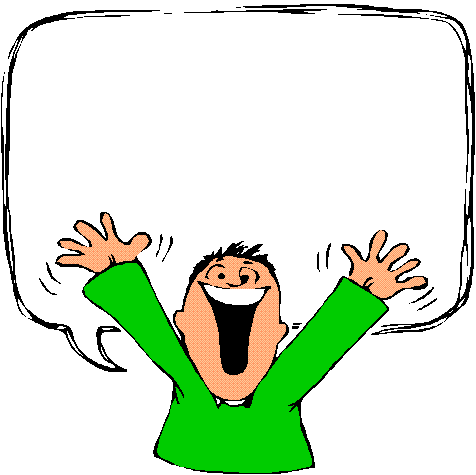 ¡Un poco de teatro!
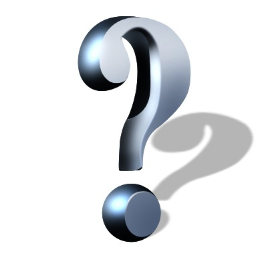 Persona 1:  ¿Qué deportes  te gustan?Persona 2:  Pues, me gustan mucho los deportes individuales.Persona 1: ¡Los deportes individuales! ¡Yo prefiero los deportes de equipo!
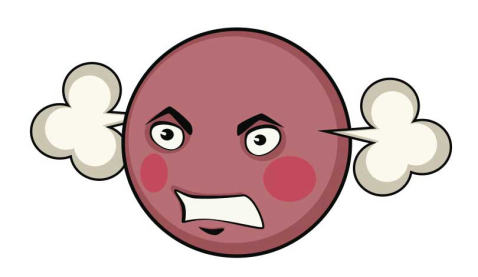 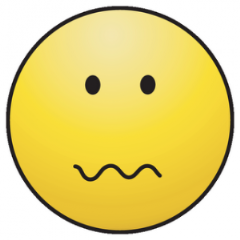 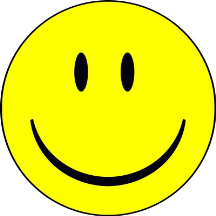 Opiniones, expresiones de frecuencia, verbos esenciales
Repaso:  Write the English next to the Spanish words.
Choose from these for the table above
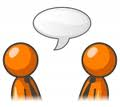 En parejas
Test each other orally
Tick off the items your partner can do
Keep returning to the ones s/he finds difficult
Highlight the ones s/he still needs to practise more at home
Connect-4
[Speaker Notes: Two teams, volunteers take turns to pick a square and give the appropriate Spanish word/phrase to claim that square.  Must build up from bottom of grid – aim is to get four in a row before the other team.]
Deberes
Make sure you know all of this language off by heart.  Test yourself by completing a new copy of today’s worksheet without referring to your book OR go online to revise:
http://quizlet.com/6985581/gcse-spanish-free-time-1-flash-cards/
http://quizlet.com/6985620/gcse-free-time-2-flash-cards/
Repaso:  Write the English next to the Spanish words. Then learn them. If you want to learn them online, use the 2 links at the bottom of this sheet.
http://quizlet.com/6985581/gcse-spanish-free-time-1-flash-cards/
http://quizlet.com/6985620/gcse-free-time-2-flash-cards/
Choose from these for the table above